CELLA Online
CELLA Online is administered for:

Initial placement in the ESOL program for students in grades 1-12.

Extension of ESOL services - Three Years or More Anniversary in the ESOL program.
[Speaker Notes: CELLA Online is comparable to the Spring CELLA that is administered every year.  CELLA online is administered for entry purposes into ESOL and for Extension of ESOL services – Three Years or More Anniversary date in ESOL. 

The purpose for testing for Extension of ESOL services is to determine whether or not the student meets criteria to exit the ESOL program for FTE.]
How to Access CELLA Online?
Go to www.awschooltest.com  or 
Go to the Division of Bilingual Education and World Languages website: http://bilingual.dadeschools.net/BEWL/cella.asp
How to add a teacher?
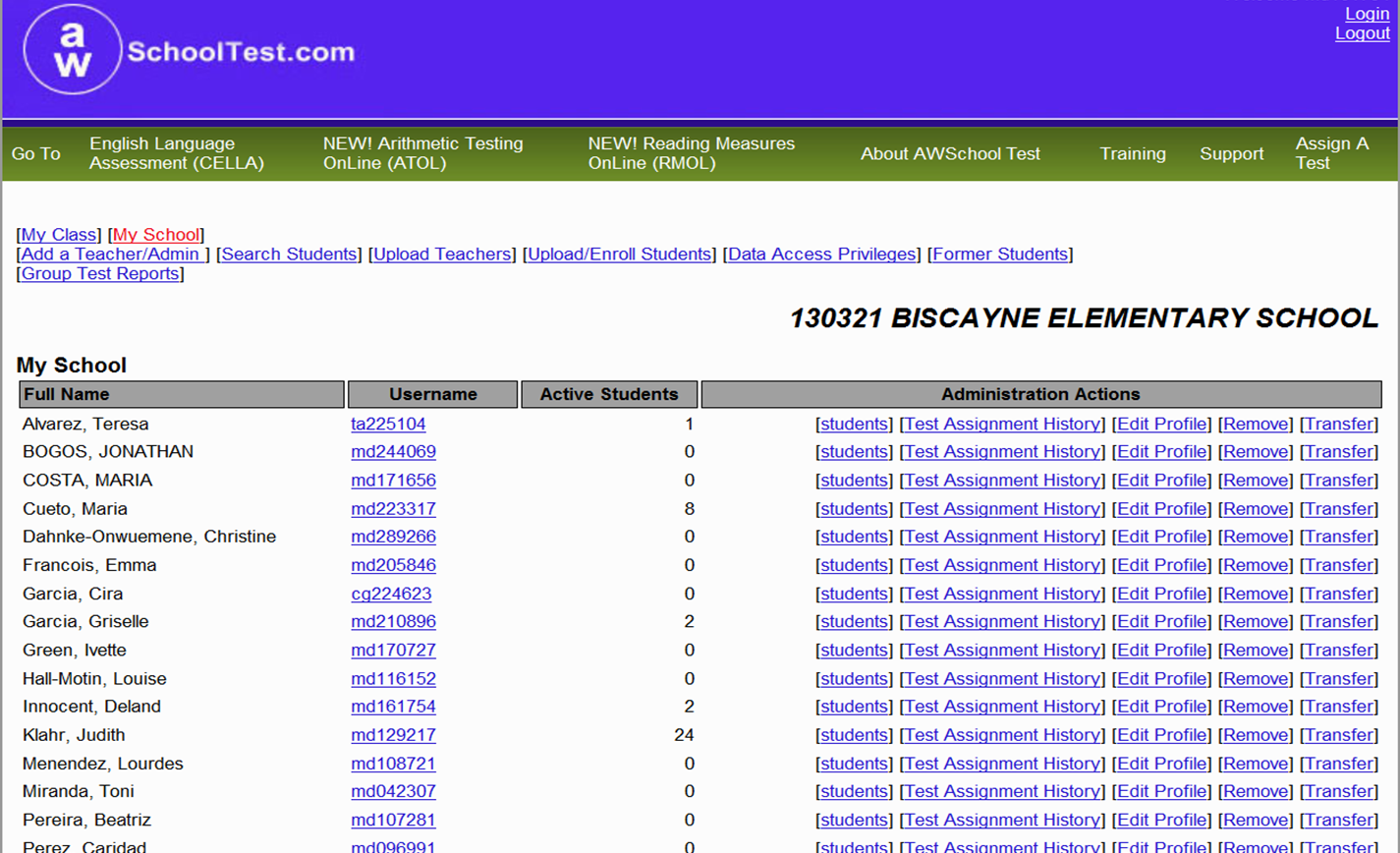 [Speaker Notes: For the purposes of the CELLA Online system, all CELLA test administrators that you will add are considered “teachers.” Add a Teacher Form will display.  Enter: 
 Teacher’s name
 Username (md+ employee number)
 Password
 E-mail  (M-DCPS e-mail)
M-DCPS requires:  
Lowercase initials “md” followed by the teacher’s employee number (e.g., md123456).]
My School: Add a Teacher
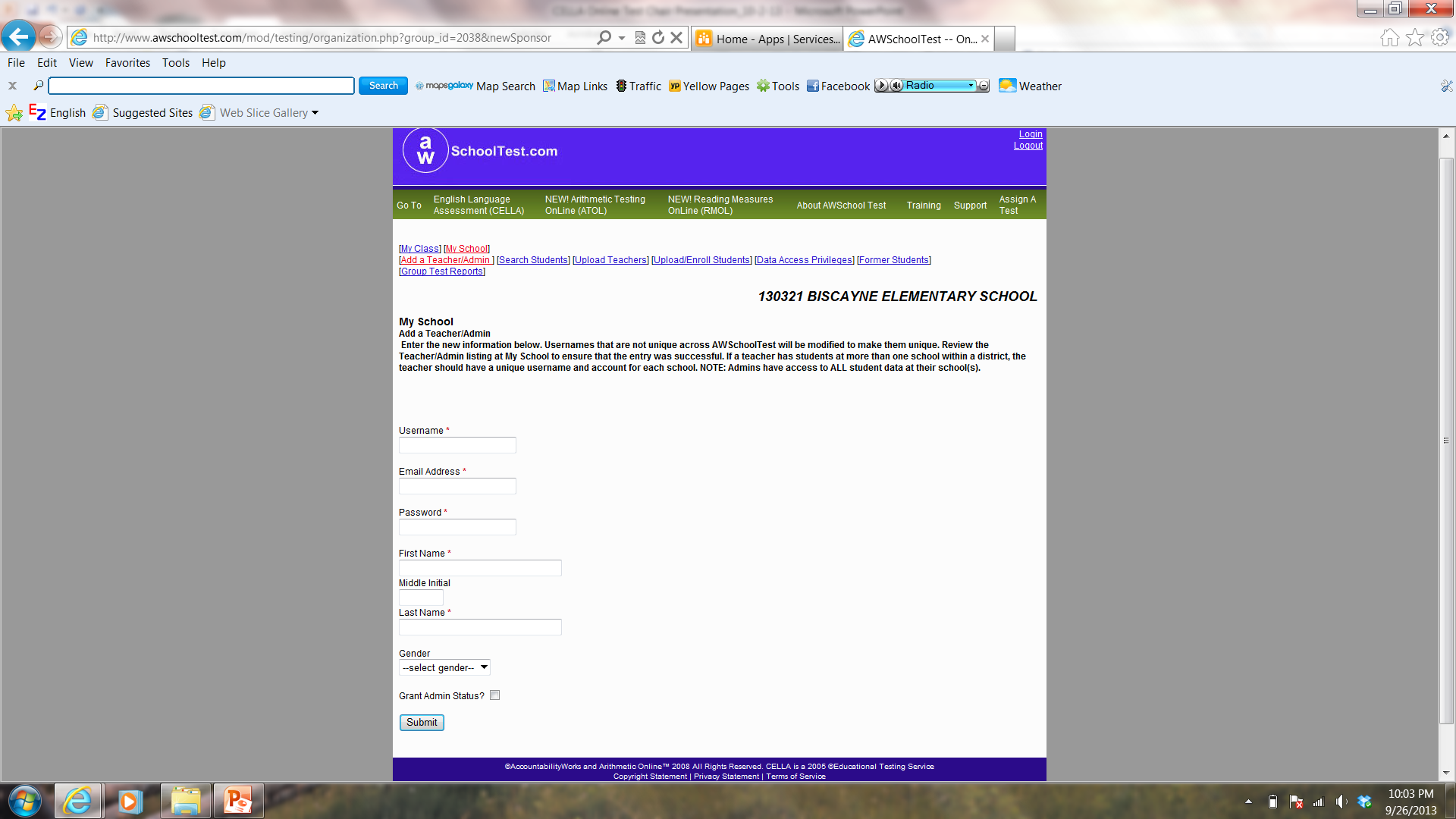 Enter: 
Teacher’s name
Username (md+ employee number)

Password

E-mail  (M-DCPS e-mail)
Required
Frequently Asked Questions
If you encounter any problems, please contact your assigned district supervisor.
Call  305-995-2428   for  Technical Support
[Speaker Notes: Transfer of students between teachers within a school  (school and district administrator)

Transfer of students between schools (district administrators)

Performance categories

Mis-scored tests]
Frequently Asked Questions
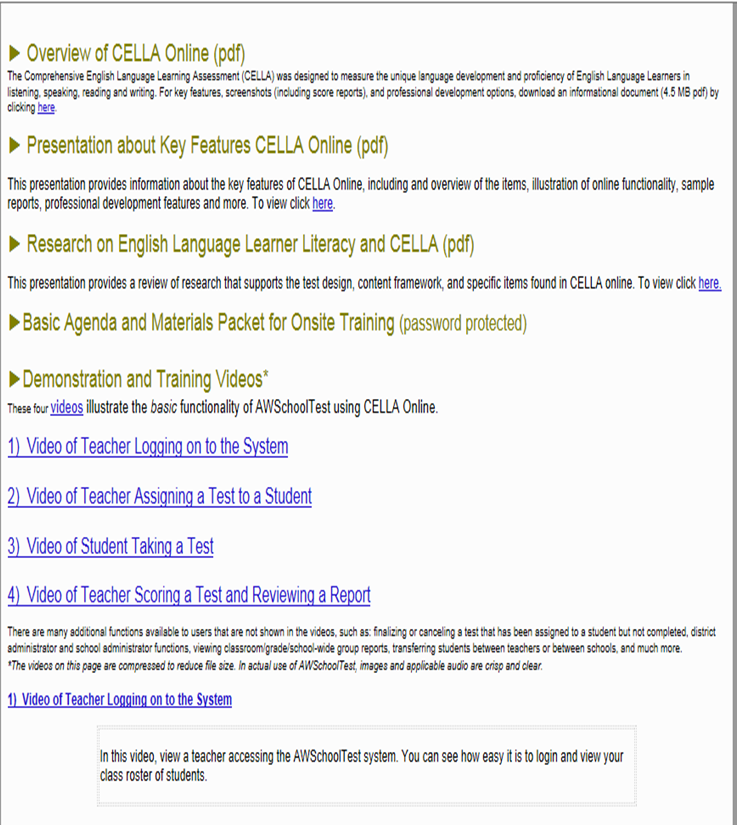 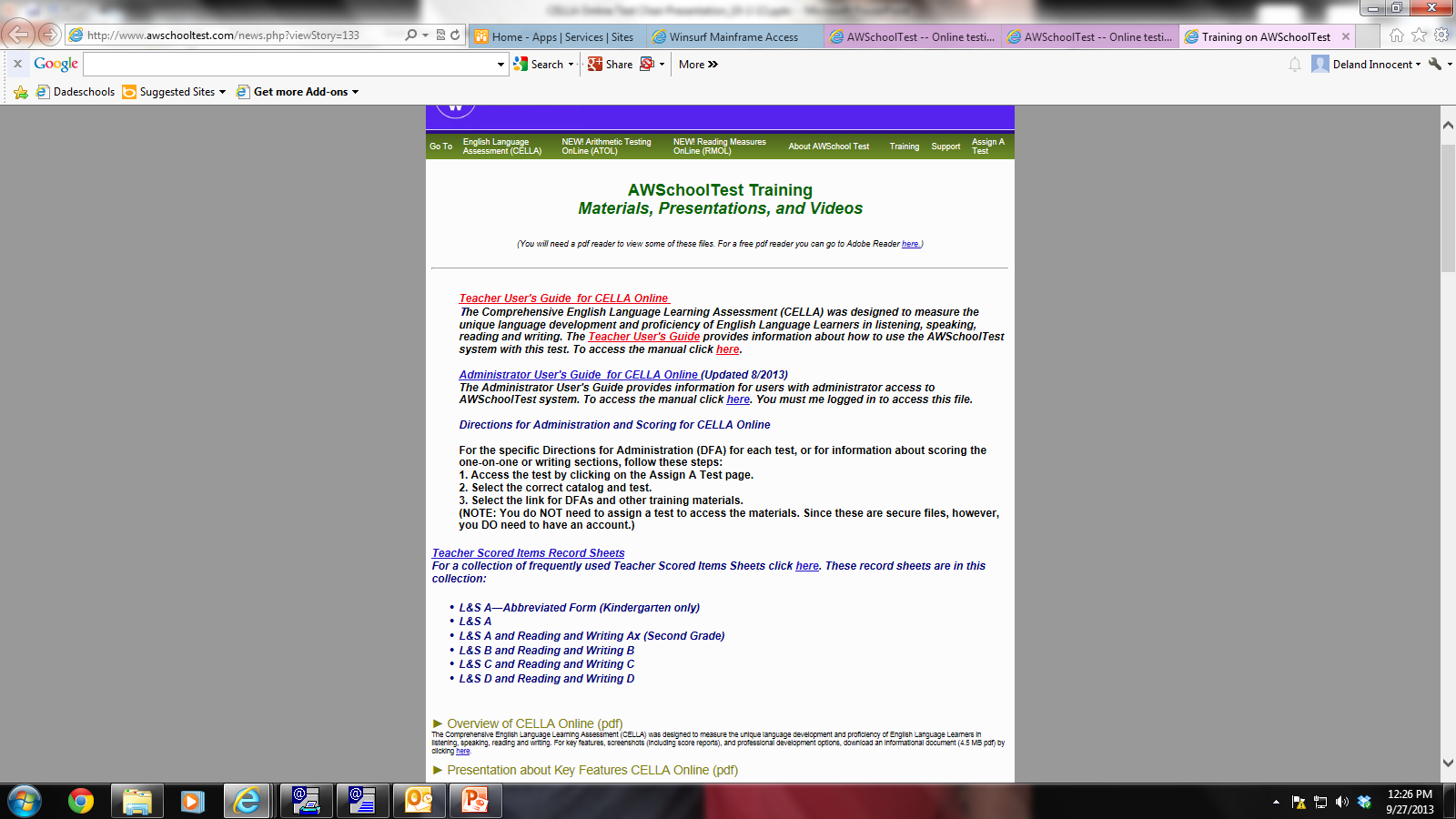